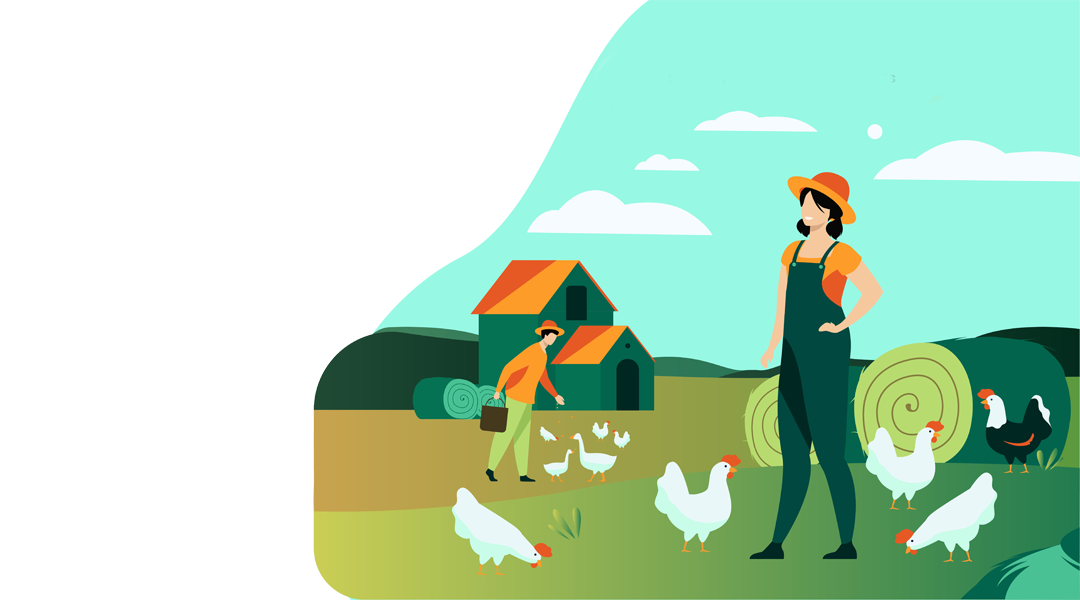 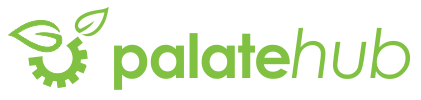 Technology | Agriculture | Business
The Company
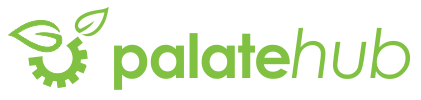 Palatehub Limited applies information technology to crop production and livestock farming for increased productivity, product diversification and value addition.
The Problem
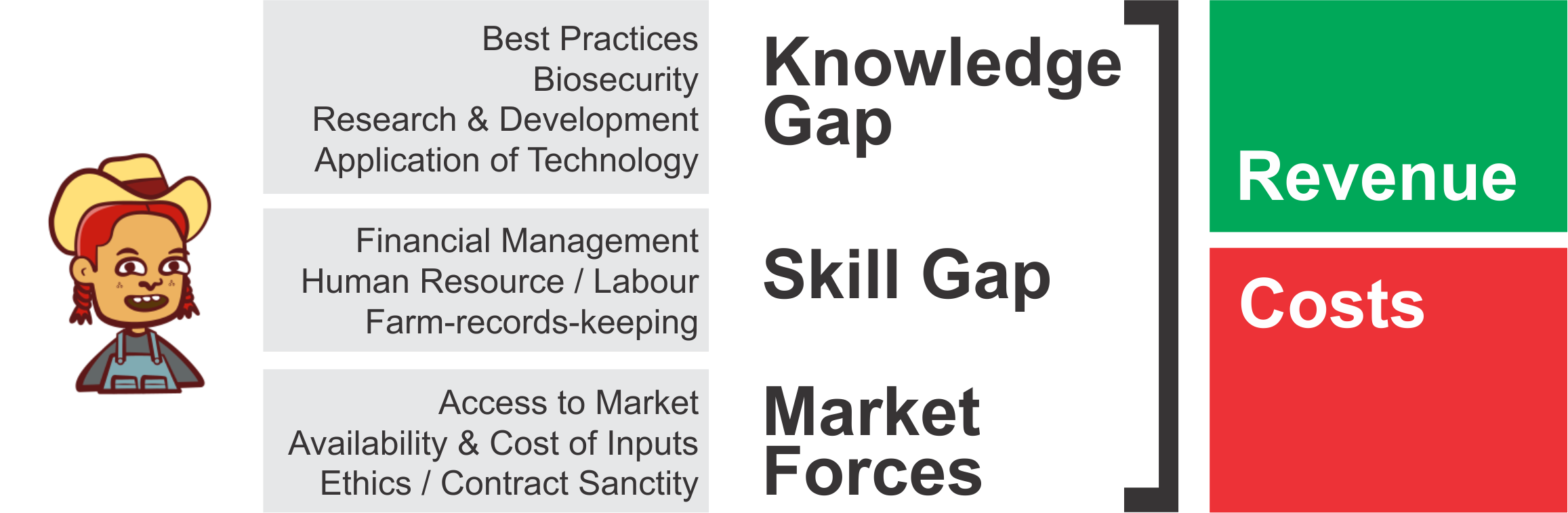 Small-scale poultry farmers struggle to attain profitability and sustainability, despite an estimated excess demand of 20million birds (APP, 2016) and a market-size of N890billion in consumption (NBS, 2019)
The proposed solution
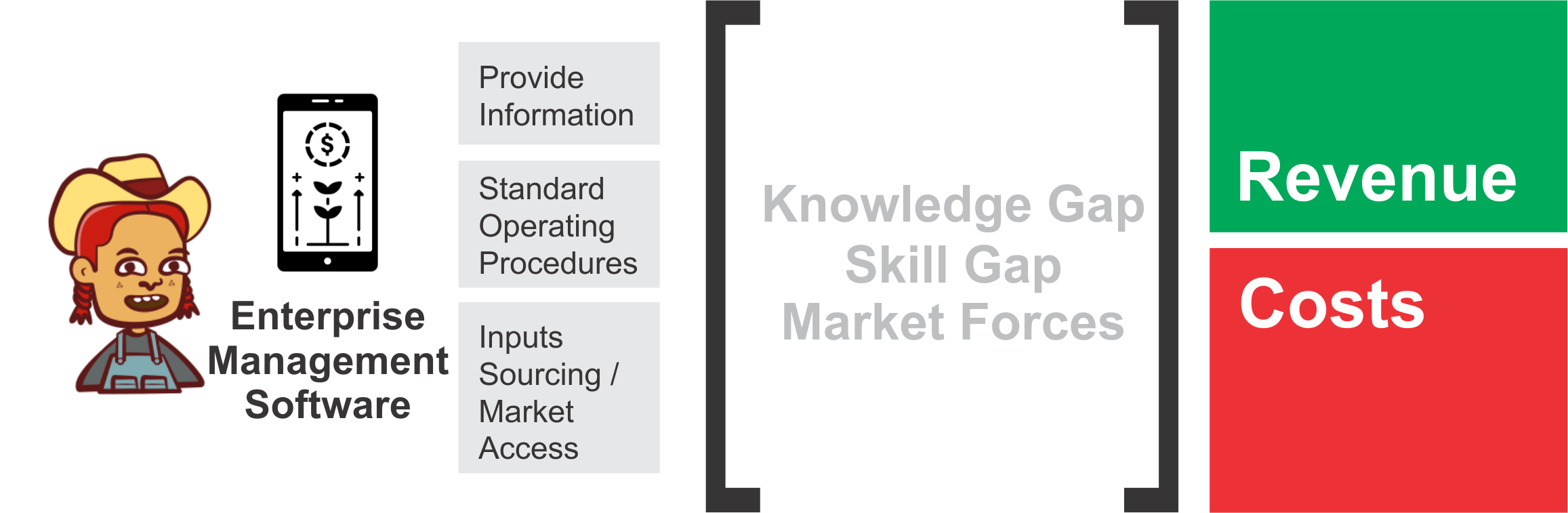 An Enterprise Management Software that establishes and monitors best-practices (in the form of Standard Operating Procedures) to reduce costs and improve yields based on farm data that we collect on a continuous basis. The EMS also provides access to relevant knowledge, production inputs and markets.
Our Business Model
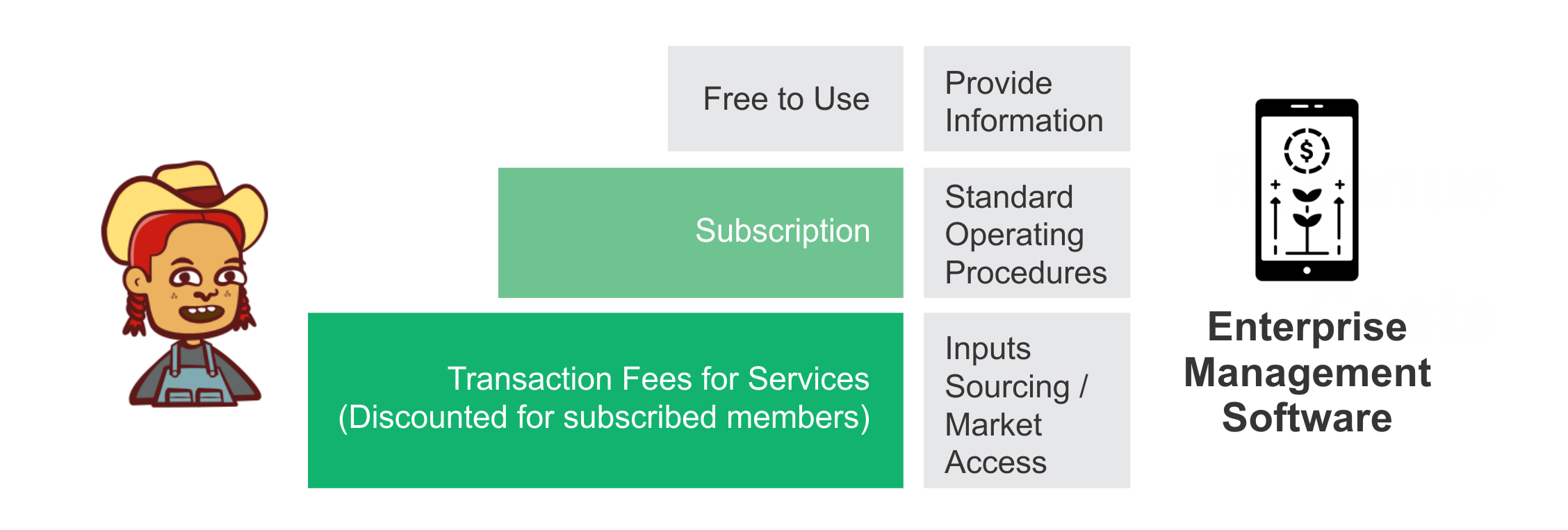 The Competition
Traction
R&D: Continuous Data Gathering
R&D: Baseline Data
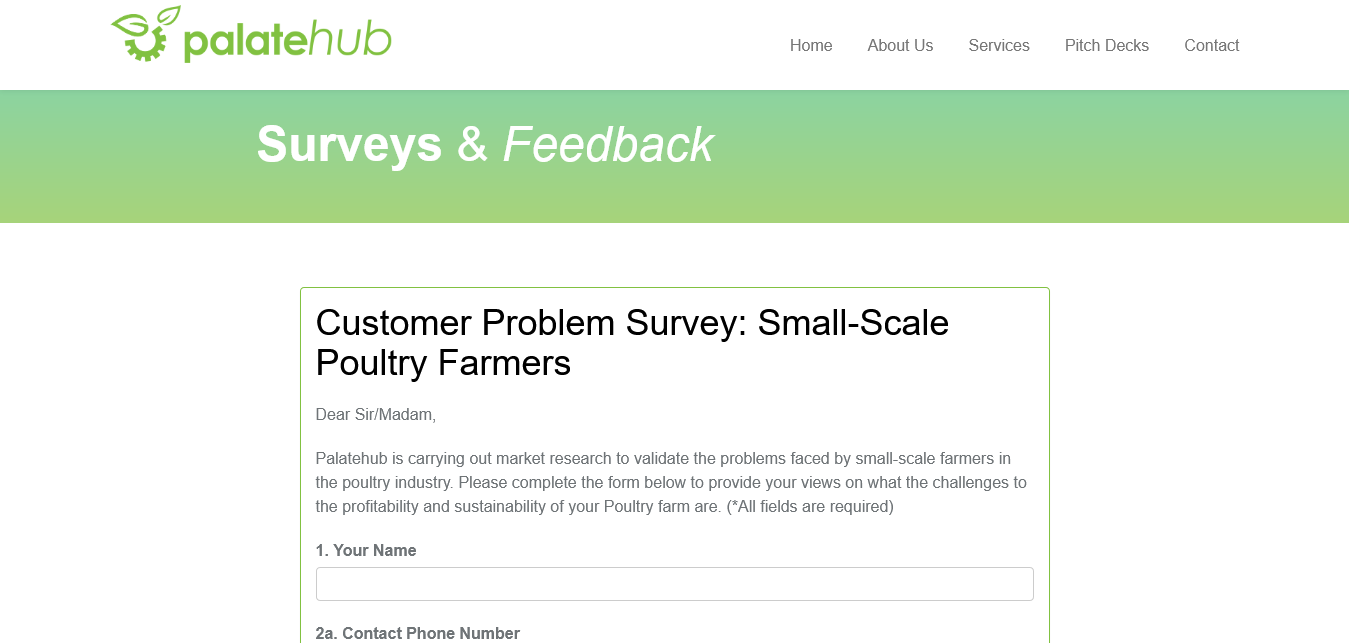 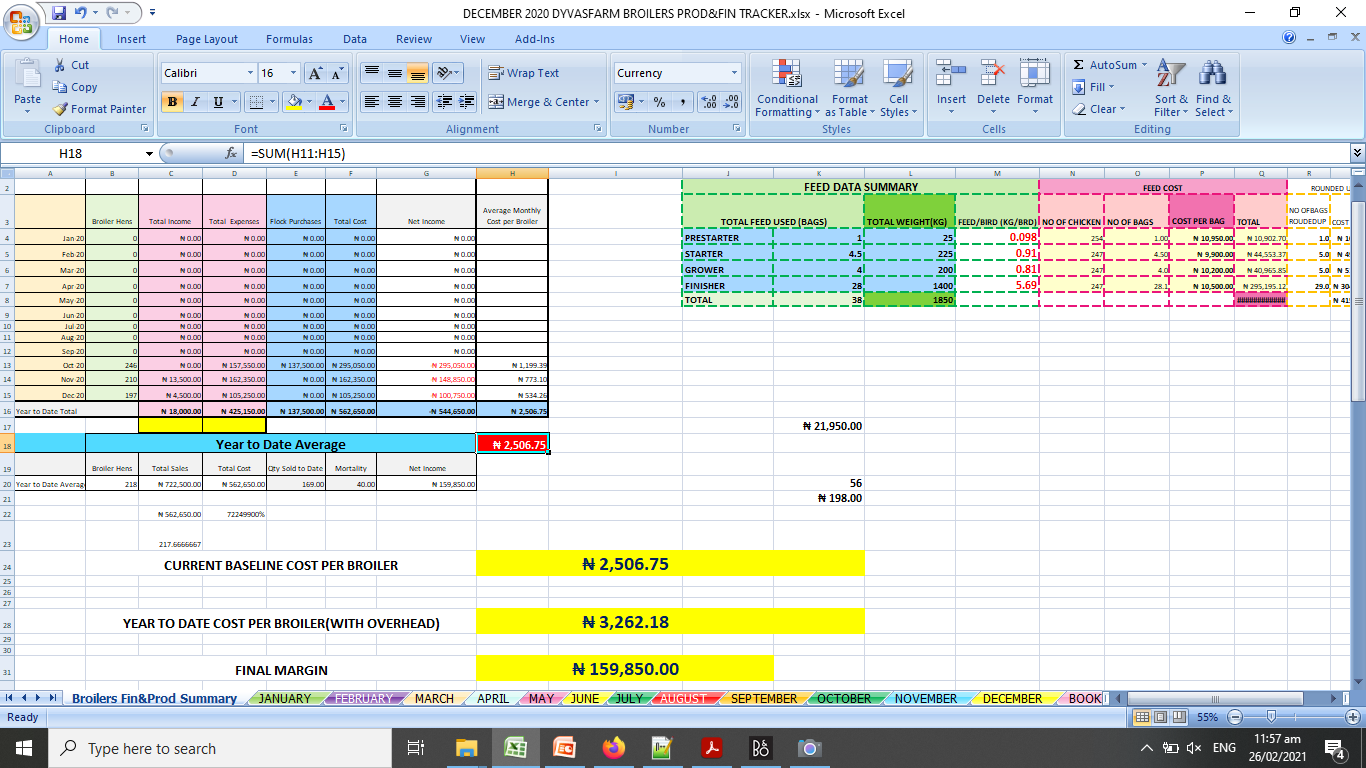 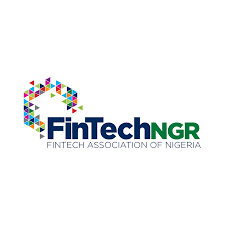 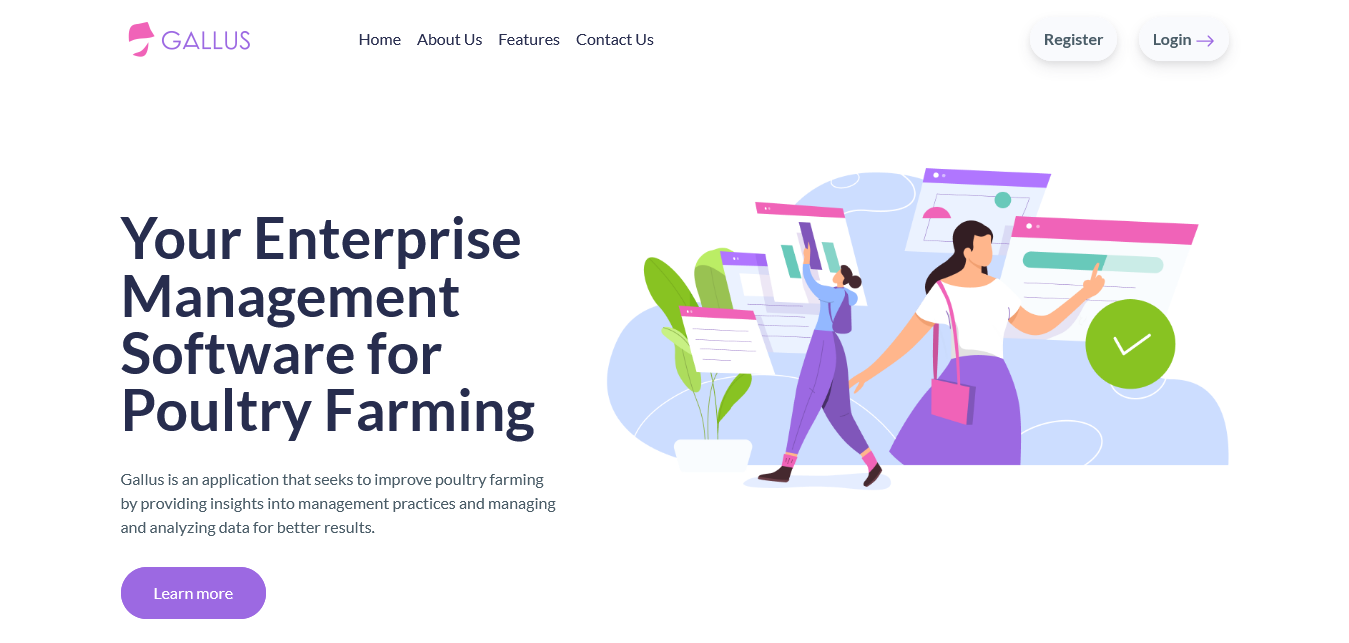 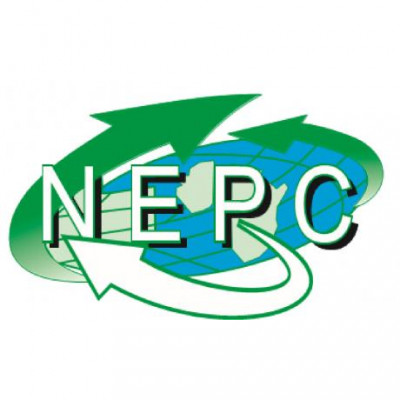 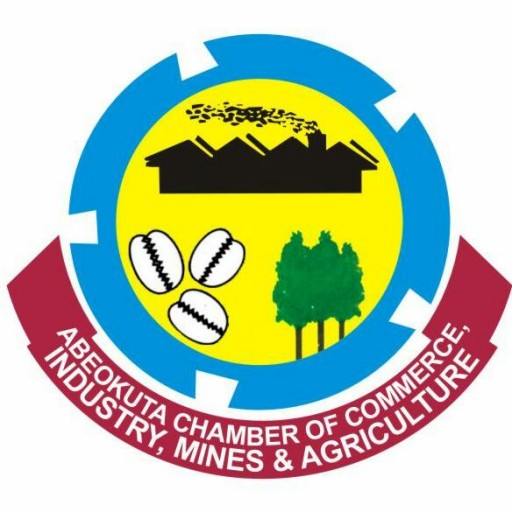 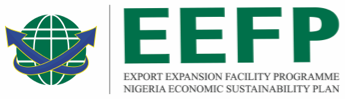 Revenue GenerationMVP - Gallus web application
Customer Acquisition
Capital & Funding
Financials
[Speaker Notes: NGN192million (USD384,000)  in total revenue in the first year. NGN502.5million (USD1million) in eighteen months]
Our Team
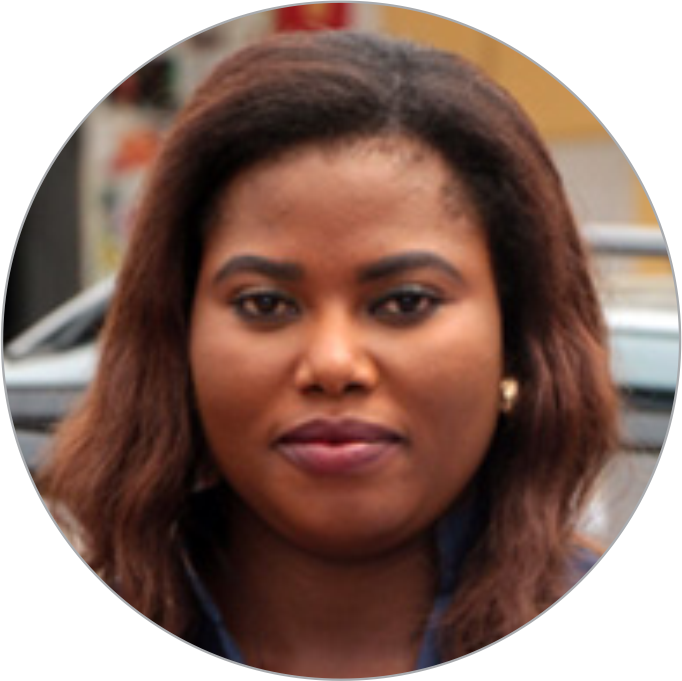 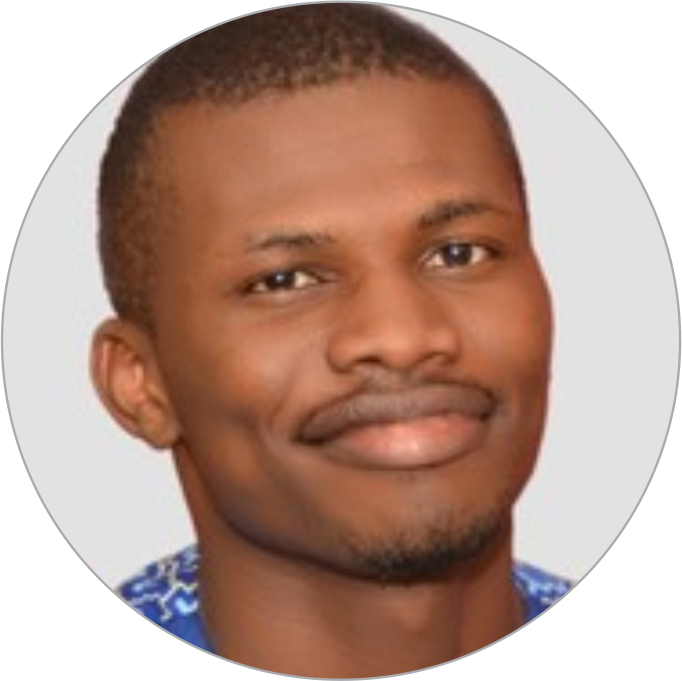 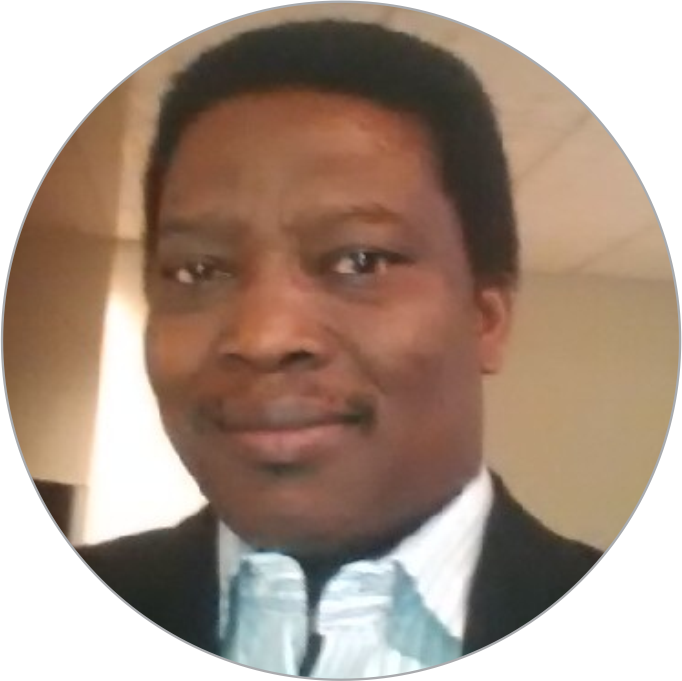 Bunmi Alaran
Opeyemi Alaran
Olufemi Dawodu
Entrepreneur. Business Development Expert.
5+ years experience.
Chartered Accountant. Project Manager. Economist. Web Developer. 10+ years experience
Entrepreneur. Mechanical Engineer. 25+ years experience.
Funding
We are looking USD200,000 in funding to acquire 1,400 customers, complete the development our minimum viable product, develop a prototype farm and establish service facilities.
$1mRevenue
Over eighteen months
$200kAngel Round
Initial Investment Opportunity
Summary
Farmers face challenges to their profitability and sustainability
We are building an enterprise management software to resolve or reduce these challenges (knowledge gap, skill gap, market forces)
Our Business model is a combination of subscription and transaction fees
We estimate we will achieve $1m in total revenues in 18 months
We have a strong team
We are asking for $200k in pre-seed capital to acquire 1,400 customers, complete the development our minimum viable product, develop a prototype farm and establish service facilities
Thank you
Palatehub Limited
1st Floor, Abbey Building,
51 Okota Road, Okota-Isolo, Lagos, Nigeria.
Website: www.palatehub.com
Email: opeyemi@palatehub.com 

Facebook: @palatehub Twitter: @palatehub Linkedin: company/palatehub
Cover image created by pch.vector - www.freepik.com